Type Inferencewith Run-time Logs
Ravi Chugh
Motivation: Dynamic Languages
Dynamically-typed languages
Enable rapid prototyping
Facilitate inter-language development
Statically-typed languages
Prevent certain run-time errors
Enable optimized execution
Provide checked documentation
Many research efforts to combine both
Recent popularity of Python, Ruby, and JavaScript has stoked the fire
2
Gradual Type Systems
Many attempts at fully static type systems
Often require refactoring and annotation
Some features just cannot be statically typed

Gradual type systems provide a spectrum
Some expressions have types, statically-checked
Others are dynamic, fall back on run-time checks

Challenges
Granularity, guarantees, blame tracking, and ...
3
... Inference!
Goal: migrate programs from dynamic langs

Programmer annotation burden is currently 0

A migration strategy must require ~0 work
Even modifying 1-10% LOC in a large codebasecan be prohibitive
4
The Challenge: Inference
Goal: practical type system
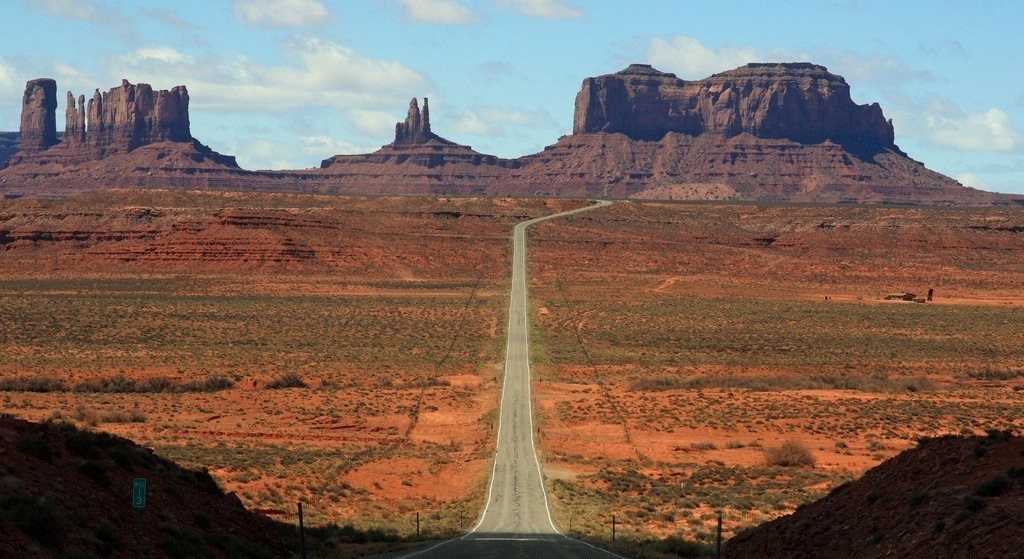 polymorphism
def id(x) { return x };
1 + id(2);
“hello” ^ id(“world”);
id : ∀X. X → X
polymorphism
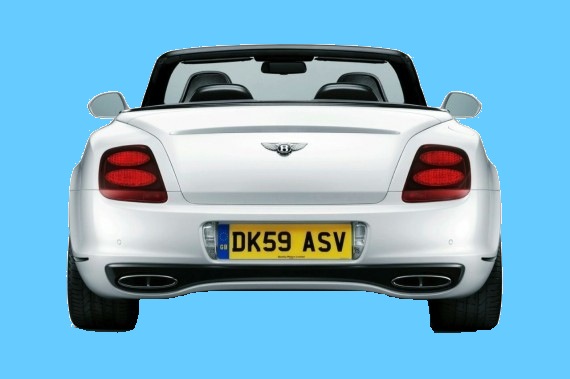 5
The Challenge: Inference
Goal: practical type system
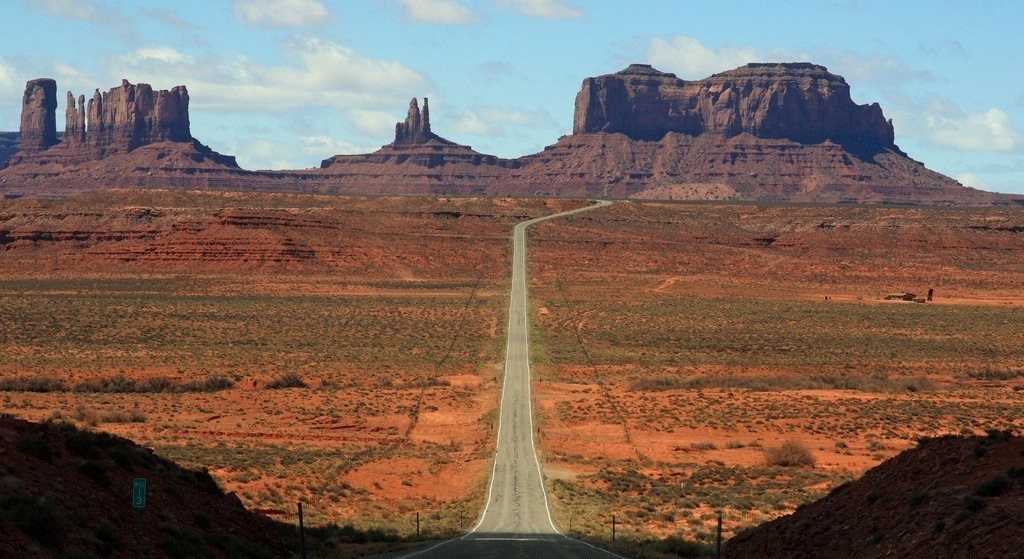 subtyping
def succA(x) {  return (1 + x.a)};
succA({a=1});
succA({a=1;b=“hi”});
subtyping
polymorphism
{a:Int;b:Str} <: {a:Int}
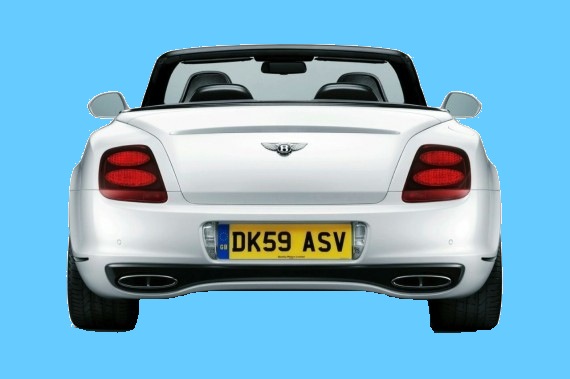 6
The Challenge: Inference
Goal: practical type system
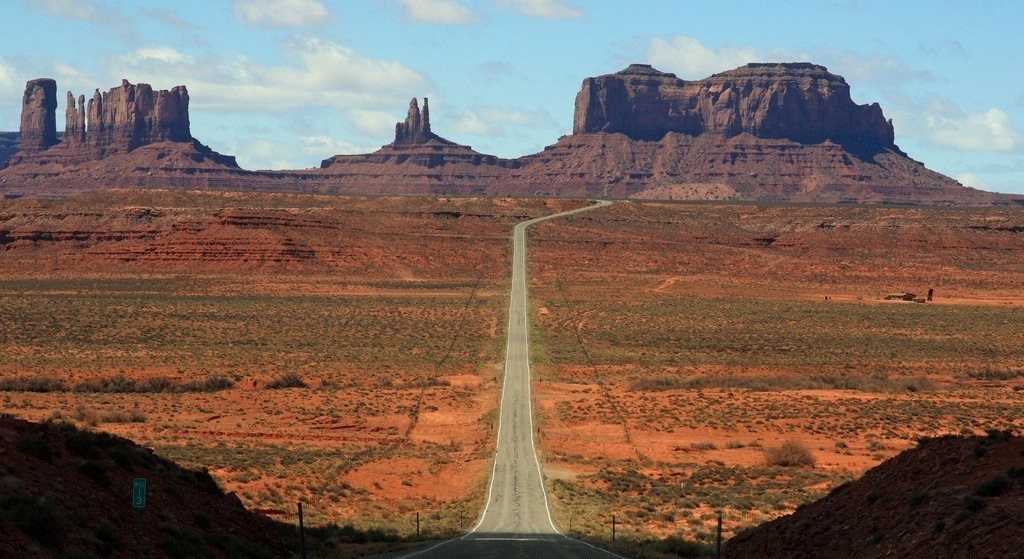 bounded quantification
def incA(x) {  x.a := 1 + x.a;  return x};
incA({a=1}).a;
incA({a=1;b=“hi”}).b;
bounded quantification
subtyping
polymorphism
incA : ∀X<:{a:Int}. X → X
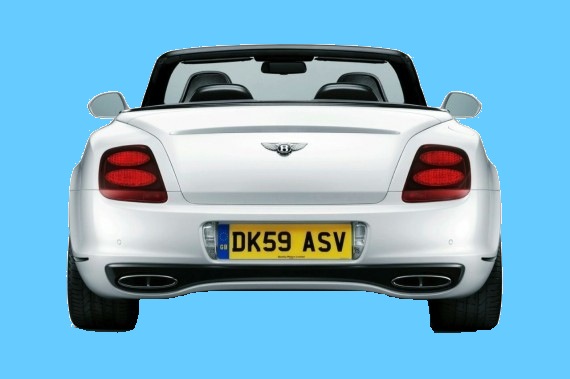 7
The Challenge: Inference
Goal: practical type system
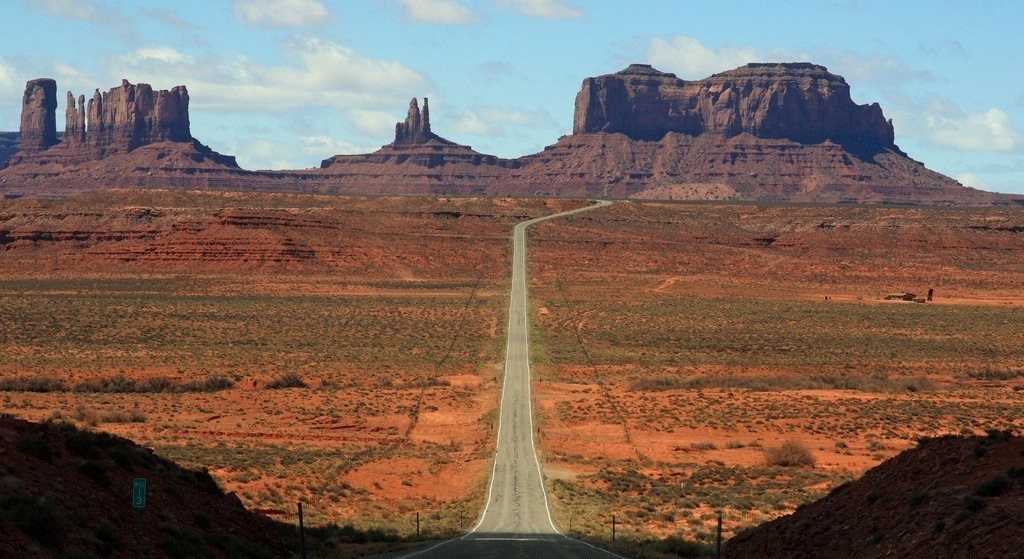 dynamic
n := if b then 0          else “bad”;
m := if b then n + 1          else 0;
n : dynamic
bounded quantification
subtyping
polymorphism
dynamic
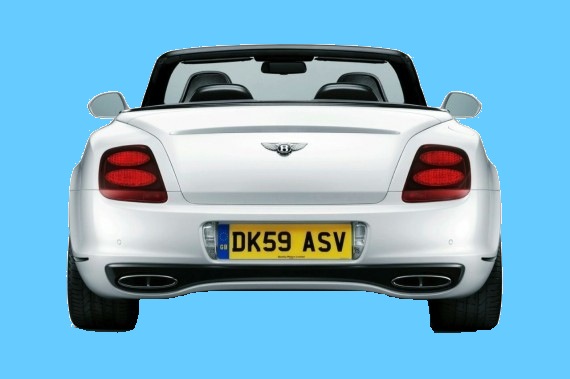 8
The Challenge: Inference
Goal: practical type system
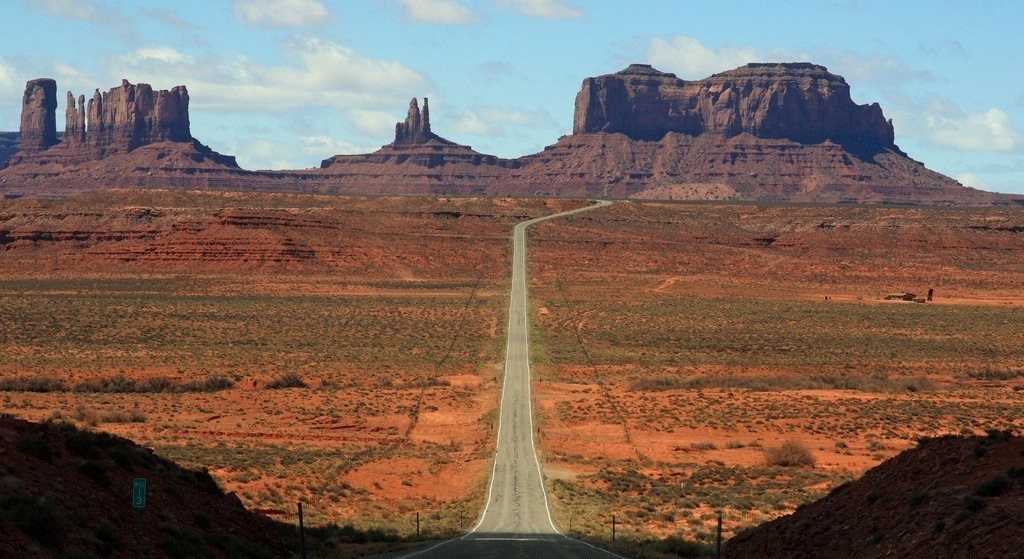 bounded quantification
subtyping
polymorphism
dynamic
other features...
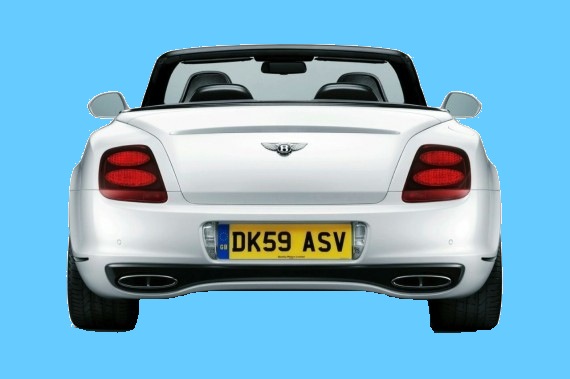 9
The Challenge: Inference
Goal: practical type system
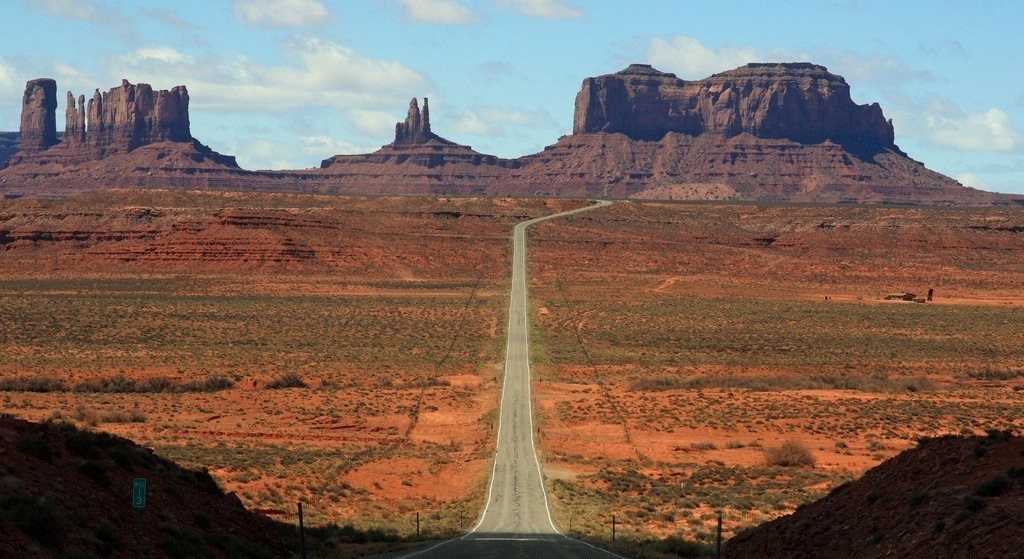 bounded quantification
subtyping
polymorphism
dynamic
other features...
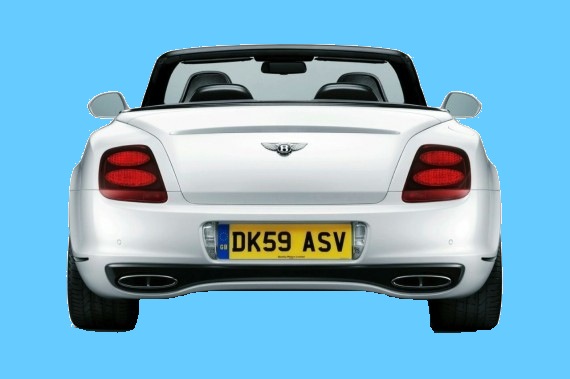 System ML  ✓
10
The Challenge: Inference
Goal: practical type system
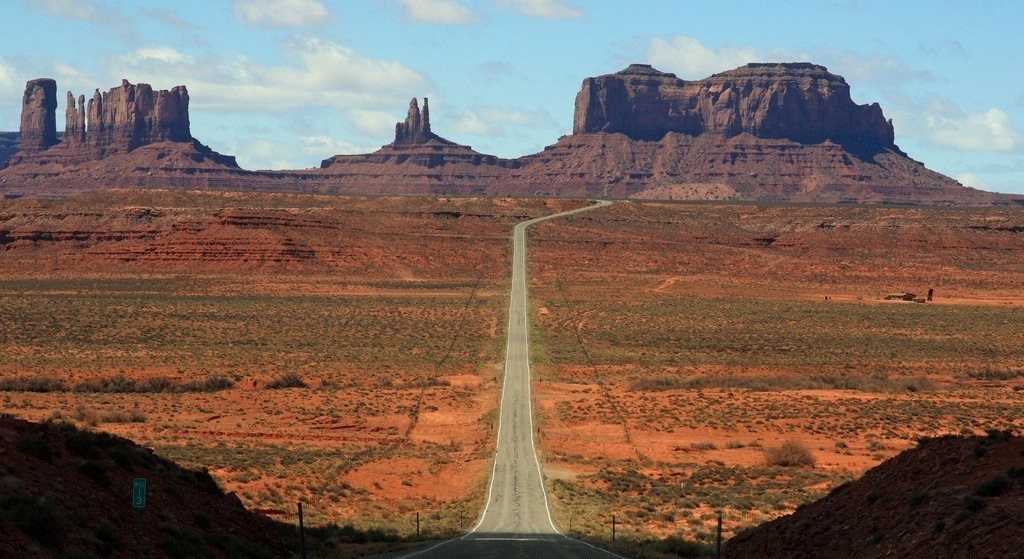 bounded quantification
subtyping
polymorphism
dynamic
other features...
System F  ✗
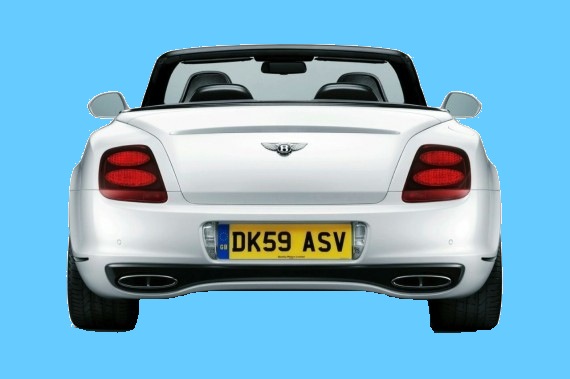 11
The Idea
Use run-time executions to help inference

Program may have many valid types
But particular execution might rule out some

Dynamic language programmers test a lot
Use existing test suites to help migration
12
Route: Inference w/ Run-time Logs
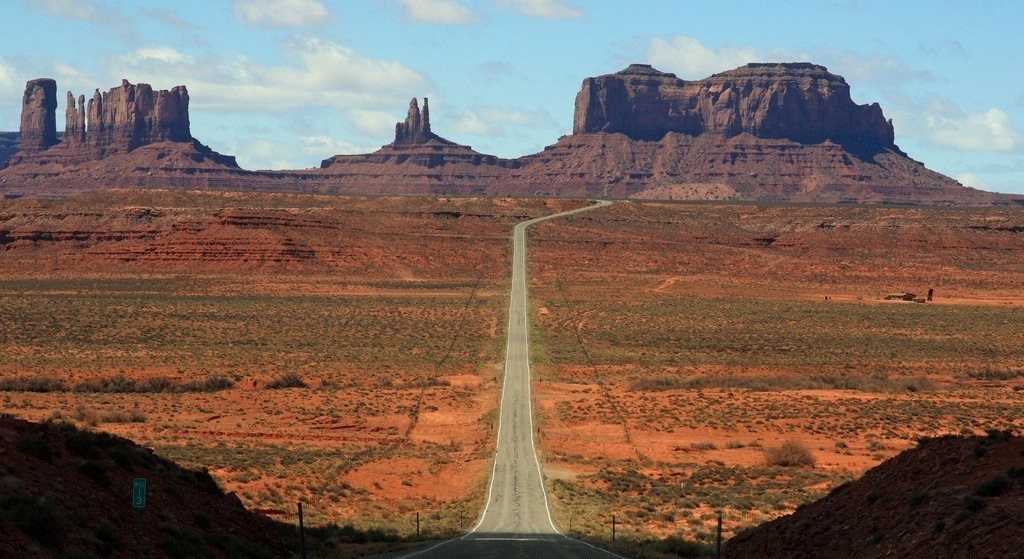 omit higher-order functions
System E≤
System E
bounded quantification
subtyping
+ polymorphism
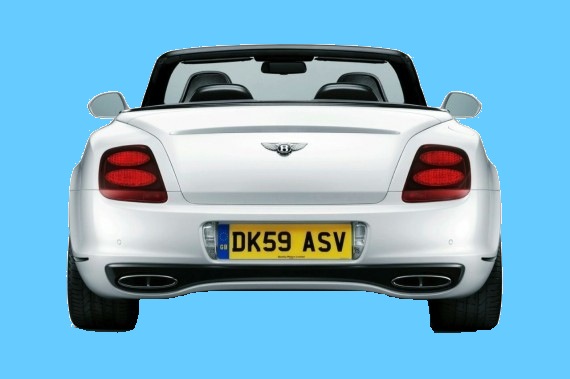 13
First Stop
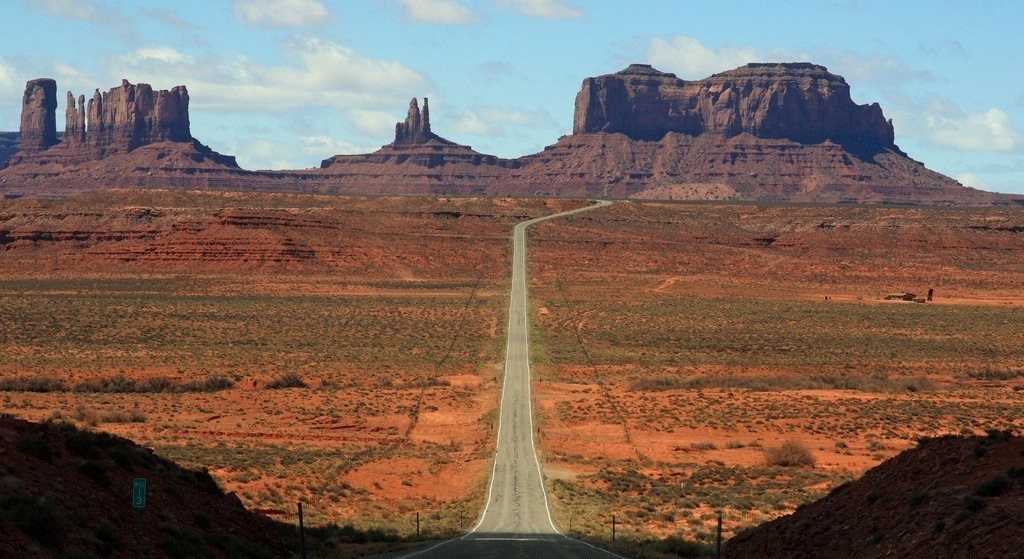 omit higher-order functions
System E≤
System E
bounded quantification
subtyping
System E−
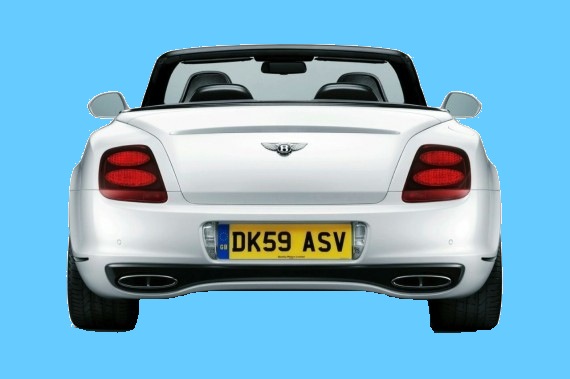 + polymorphism
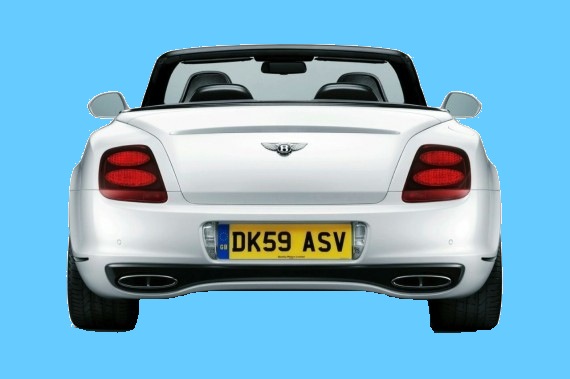 14
E− Type System
Expression and function types

       τ ::=
          |  Int | Bool | ...
          |  {fi:τi}
          |  X

       σ ::= ∀Xi. τ1 → τ2


Typing rules prevent field-not-found and primitive operation errors
15
def id (a) { a }

def id[A] (a:A) { a }
  : ∀A. A → A

def id[] (a:Int) { a }
  : Int → Int

def id[B,C] (x:B*C) { a }
  : ∀B,C. B*C → B*C

Infinitely many valid types for id...
16
... but ∀A. A → A is the principal type
∀A. A → A
Int → Int
∀B,C. B*C → B*C
17
... but ∀A. A → A is the principal type







More general than every other type
Allows id to be used in most different ways
∀A. A → A
Int → Int
∀B,C. B*C → B*C
∀B. B*B → B*B
Int*Bool → Int*Bool
Int*Int → Int*Int
18
def readF (o) { o.f }

def readF[F] (o:{f:F}) { o.f }
  : ∀F. {f:F} → F

This is the best type
∀F. {f:F} → F
{f:Int} → Int
∀F,G. {f:F;g:G} → F
∀G. {f:Int;g:G} → Int
19
def foo (x) { let _ = x.f in x }

Two valid types:






Neither is better than the other
∀F. {f:F} → {f:F}
∀F,G. {f:F;g:G} → {f:F;g:G}
allows
foo({f=1})
allows
foo({f=1;g=2}).g
20
E− Static Type Inference
E− lacks principal types
Cannot assign type just from definition
Need to consider calling contexts

Our approach is iterative
Impose minimal constraints on argument
If a calling context requires an additional field to be tracked, backtrack and redo the function
21
Iterative Inference – Example 1
def foo (x) { let _ = x.f in o }
   def main () { foo({f=1}) }
✓
Constraints on arg of foo
Solution
X = {f:F}x
X <: {f:F}
“this record type came from the program variable x”
foo : ∀F. {f:F} → {f:F}x
22
22
Iterative Inference – Example 2
✗*
def foo (x) { let _ = x.f in o }  
   def main () { let z = {f=1;g=2} in foo(z).g }
foo(z) : {f:Int}x  so can’t project on g,  unless...
Constraints on arg of foo
Solution
X = {f:F}x
X <: {f:F}
X <: {g:G}
foo : ∀F. {f:F} → {f:F}x
23
23
Iterative Inference – Example 2
def foo (x) { let _ = x.f in o }
   def main () { let z = {f=1;g=2} in foo(z).g }
✓
Constraints on arg of foo
Solution
X = {f:F;g:G}x
X <: {f:F}
X <: {g:G}
foo : ∀F,G. {f:F;g:G} → {f:F;g:G}x
24
24
Iterative Inference – Example 3
def foo (x) { let _ = x.f in o }  
   def main () { let z = {f=1;g=2} in foo(z).g;
                 foo({f=1})             }
Constraints on arg of foo
Solution
X = {f:F;g:G}x
X <: {f:F}
X <: {g:G}
foo : ∀F,G. {f:F;g:G} → {f:F;g:G}x
25
25
Iterative Inference – Example 3
def foo (x) { let _ = x.f in o }  
   def main () { let z = {f=1;g=2} in foo(z).g;
                 foo({f=1})             }
✓
✗
Constraints on arg of foo
Solution
X = {f:F;g:G}x
X <: {f:F}
X <: {g:G}
foo : ∀F,G. {f:F;g:G} → {f:F;g:G}x
26
26
System E− Summary
Fully static inference needs to iterate, but can optimize with run-time information

Can wrap run-time values with sets of type variables and record field read constraints

If all expressions executed, then
log contains all caller-induced constraints
no need for iteration
27
Next Stop
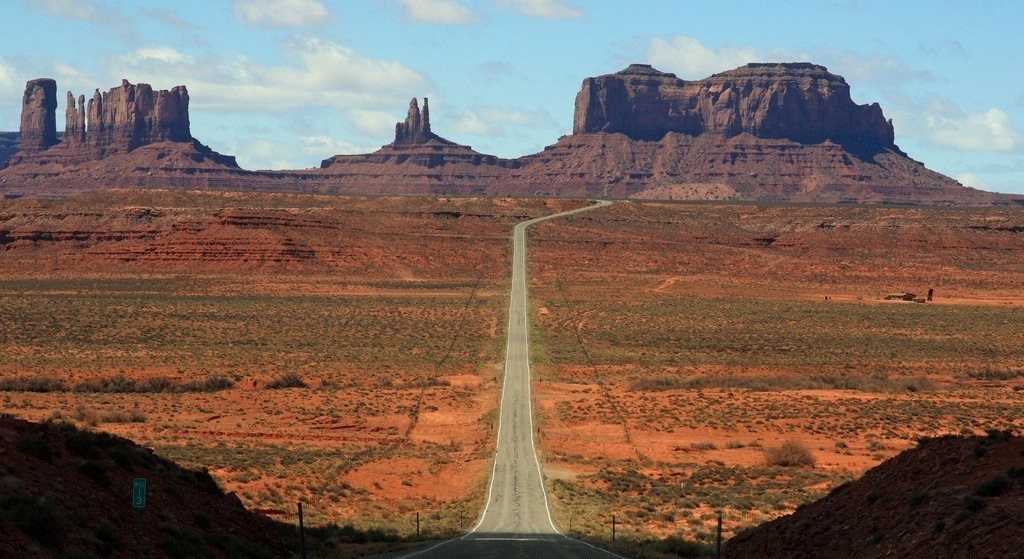 System E≤
System E
System E
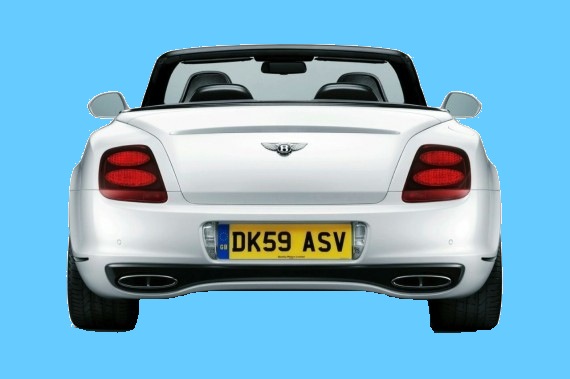 bounded quantification
subtyping
System E−
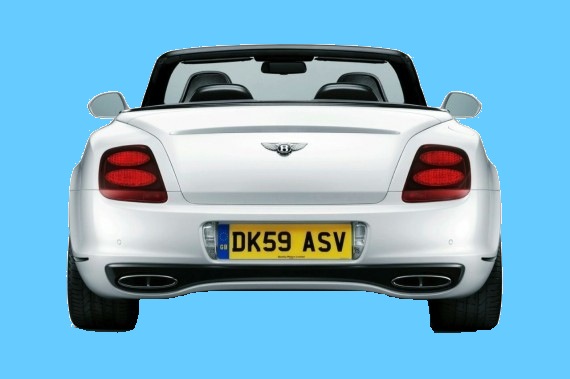 + polymorphism
28
If-expressions
Type is a supertype of branch types
if b then 1 else 2
: Int
✗
if b then 1 else true
if b then {f=1; g=“”}
     else {f=2; h=true}
: {f:Int}
if b then {f=“”}
     else {f=true}
: {}
29
def bar (y,z) {
  if1 y.n > 0 then y else z }

Three valid incomparable types:
∀A.  {n:Int}*{} → {}
∀A.  {n:Int}*{n:Int} → {n:Int}
∀B. {n:Int;b:B}*{n:Int;b:B} → {n:Int;b:B}
30
System E Summary
Lacks principal types

Has iterative inference
Use subscripts for record types from if-expressions

Run-time info removes iteration, as before
31
Last Stop
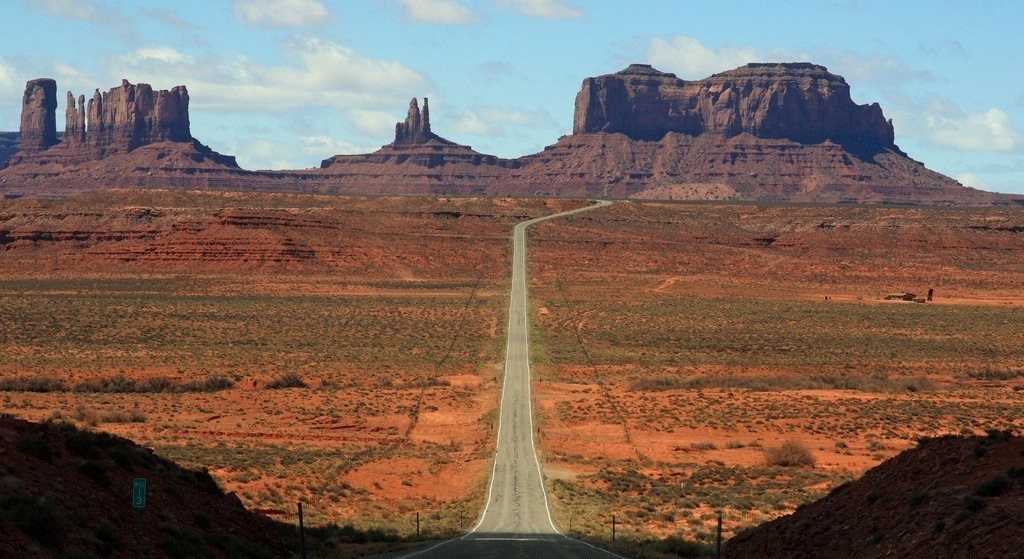 System E≤
System E≤
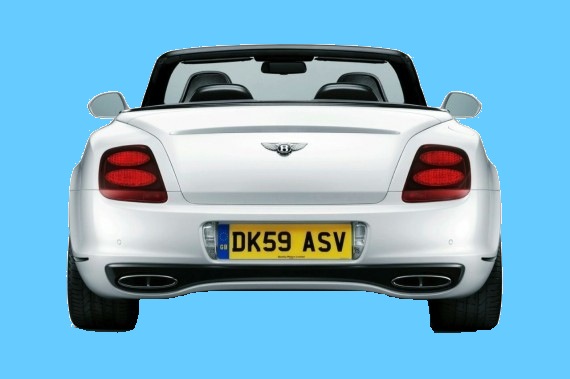 System E
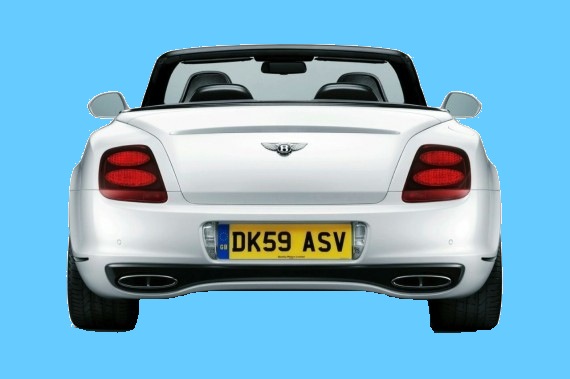 bounded quantification
subtyping
System E−
+ polymorphism
32
def foo (x) { let _ = x.f in x }





Now there is a best type for foo

Each call site can instantiate X differently
∀F, X<:{f:F}. X → X
∀F. {f:F} → {f:F}
∀F,G. {f:F;g:G} → {f:F;g:G}
33
33
def bar (y,z) {
  if1 y.n > 0 then y else z }
{n:Int}*{} → {}
∀Y<:{n:Int}. Y * Y → Y
{n:Int}*{n:Int} → {n:Int}
∀B. {n:Int;b:B}*{n:Int;b:B} → {n:Int;b:B}
34
def bar (y,z) {
  if1 y.n > 0 then y else z }
{n:Int}*{} → {}
∀Y<:{n:Int}. Y * Y → Y
allows
bar({n=1},{})
allows
bar({n=1},{n=2}).n
and
bar({n=1,b=true},     {n=2,b=false}).b
Neither type is better
35
System E≤ Summary
Lacks principal types

Primary new challenge: determining when to use same type variable for y and z

Static inference has new source of iteration
Cannot be eliminated with run-time info
36
Summary
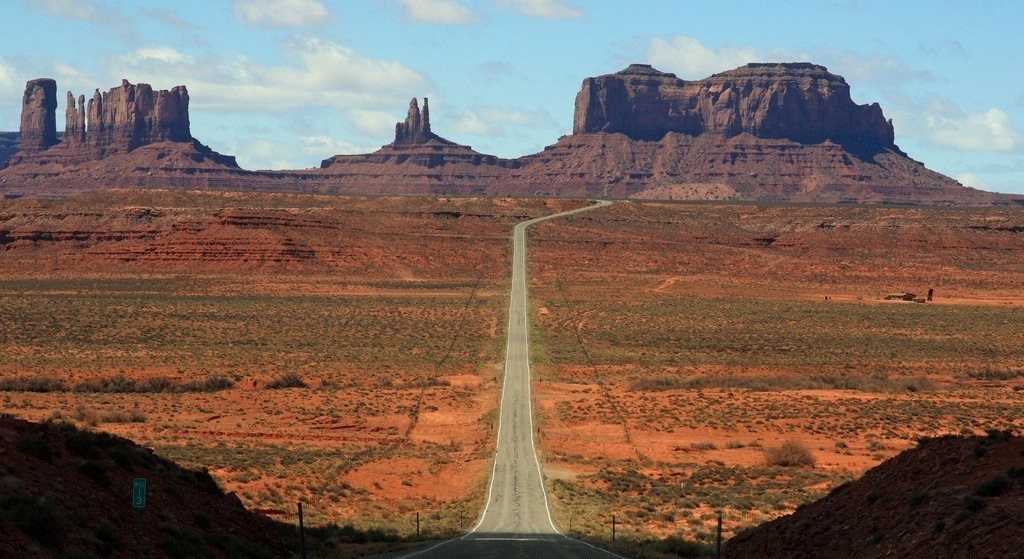 System E≤
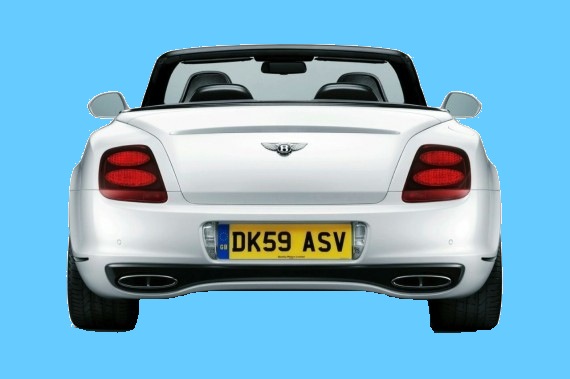 System E
bounded quantification
subtyping
System E−
+ polymorphism
37
Summary
Iterative static inference for E≤ 
first-order functions, records
polymorphism, subtyping
bounded quantification

Run-time information improves algorithms
reduces worst-case complexity
(not counting overhead for instrumented eval)
38
Future Work
Direction #0: Prove formal properties for E≤
Direction #1: Extend E≤
recursion, recursive types, dynamic, classes, ...
is there still static inference?
how can run-time info help?
can existing programs be encoded in E?
Direction #2: Inference for F
does inference become easier with run-time info?
if so, extend with more features
if not, heuristic-based approaches for migration
39
Thanks!
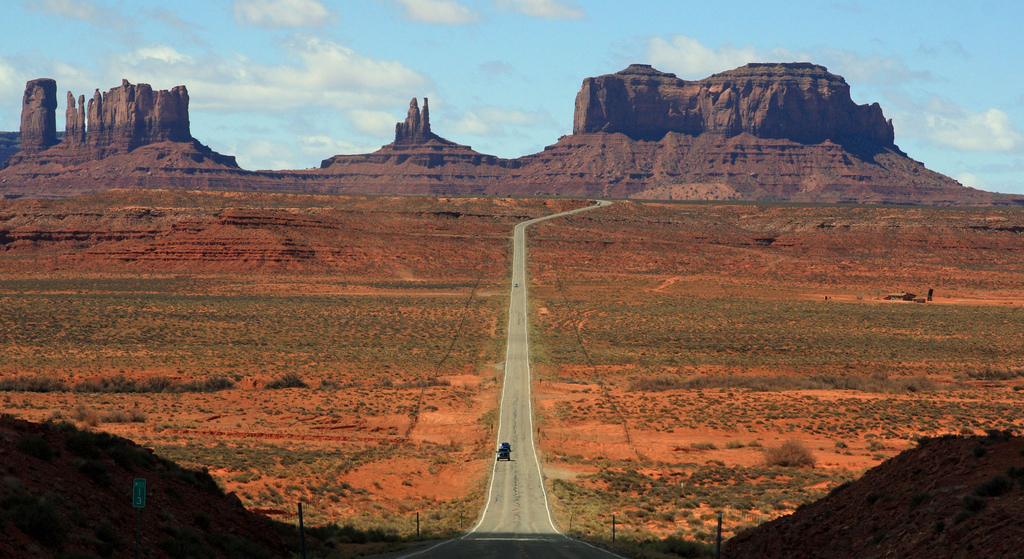 Original photo by Alaskan Dude
Released under Creative Commons Attribution 2.0 Generic License
40
Extra Slides
41
Typed vs. Untyped Syntax
Function definitions


      
Function calls



Program is sequence of function definitions
def y[A1,...,An](x:τ){ e }
def y(x){ e’ }
y[τ1,...,τn](e)
y(e’)
42
Bounded Quantification
def y[ A1<:τ1 , ... , An<:τn ] (x:τ) { e }
Type parameters now have bounds
43
Related Work
Complete inference for ML + records [Remy 89]
limited by ML polymorphism
and fields cannot be forgotten

Type inference for F is undecidable [Wells 94]

Local type inference for F [Pierce et al, Odersky et al, et al]
require top-level annotations, try to fill in rest
even partial inference for F undecidable [Pfenning 88]

Type checking for F≤ is undecidable [Pierce 91]
44
Related Work
Static type systems for dynamic languages
type systems for JavaScript [Thiemann 05, et al]
Typed Scheme [Tobin-Hochstadt and Felleisen 08]
Diamondback Ruby [Furr et al 09 11]

Gradual type systems
functions [Thatte 90, Cartwright and Fagan 91, Siek and Taha 06]
objects [Siek and Taha 07, Wrigstad et al 10, Bierman et al 10]

Coercion insertion [Henglein/Rehof 95, Siek/Vachharajani 08] 
do not deal with records
45